Pros and cons of immigration
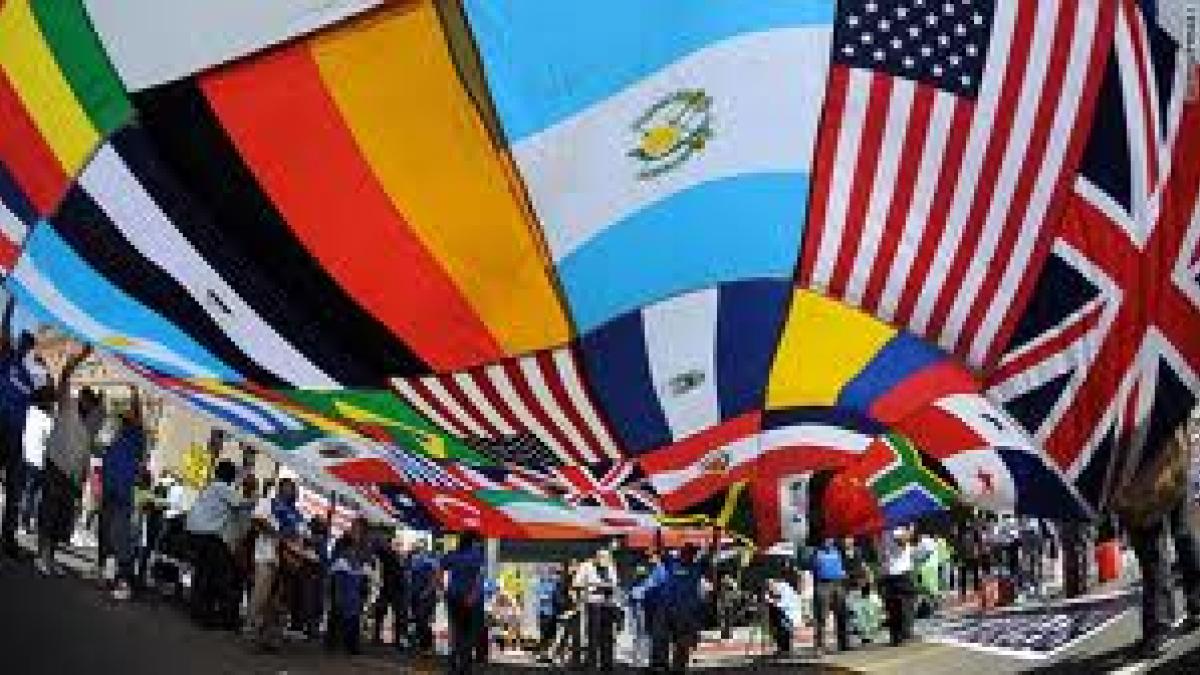 Grade 10
Why do people immigrate?
employment
weather
Reasons
family
service
retirement
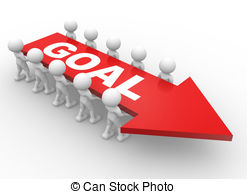 You are going to
 Talk about immigration and people’s first impression about a country they  moved to
 Identify information while listening to the text
 Discuss, negotiate with your classmates negative and positive sides of immigration
How do they feel themselves after arriving to a new place?
happy
disappointed
impressed
surprised
glad
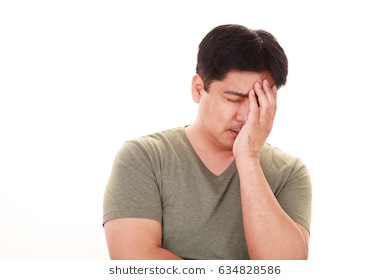 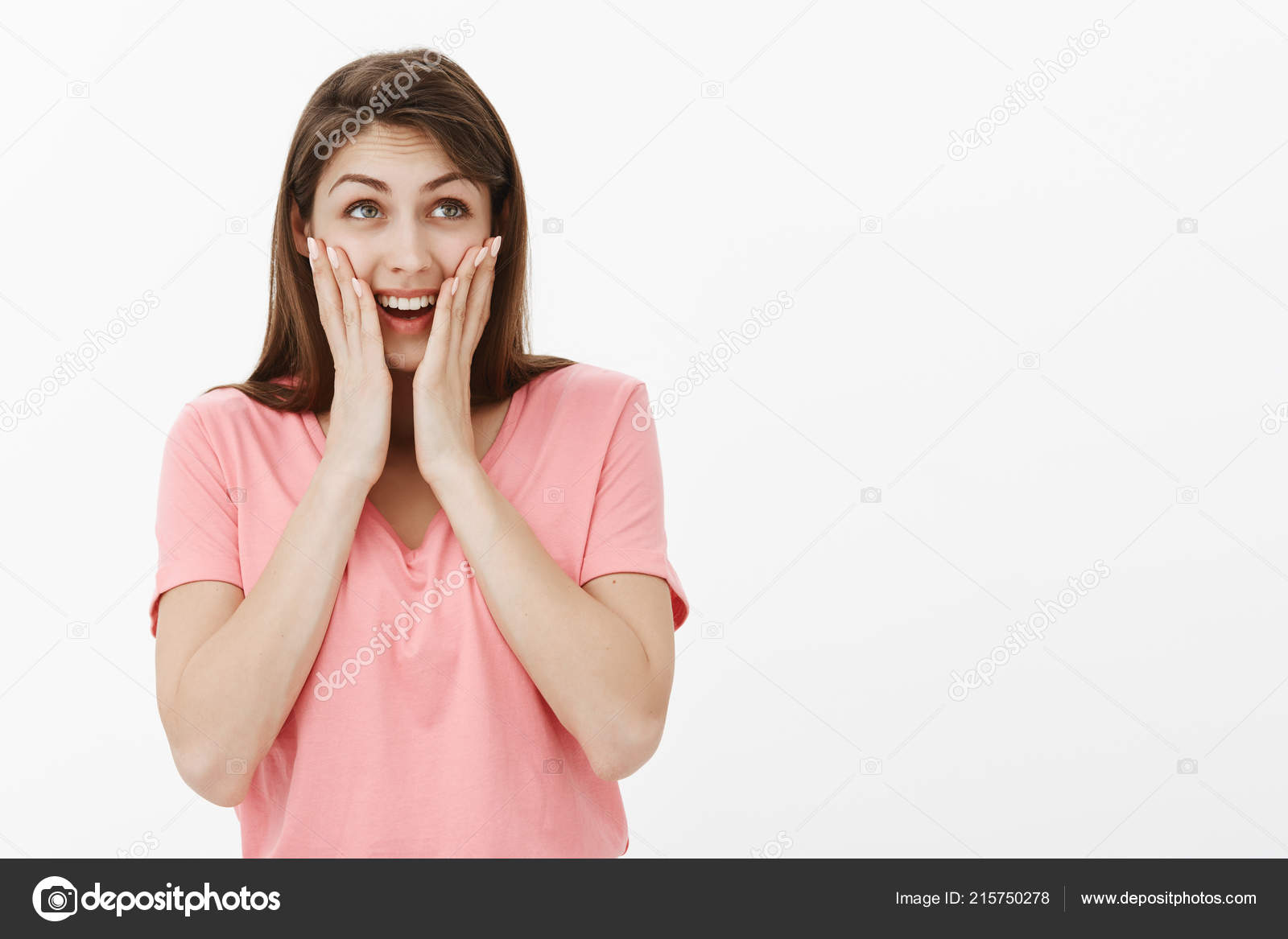 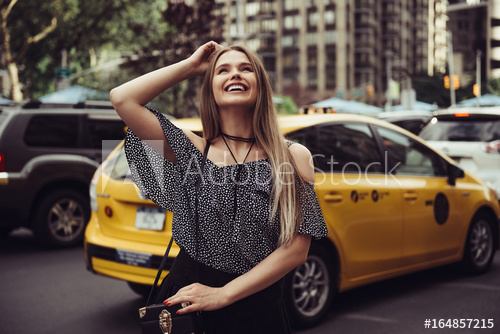 Listening task
1) T_The first immigrant says that it was a dream for him to come to England.
2) NM_The second immigrant liked the orange street lights.
3) T_She apologizes for having had a negative first impression of Cardiff.
4) T_The third immigrant speaker complains about the wind.
5) F_She doesn’t miss her home country anymore.
6) T_The presenter says that we’re going to find out if the immigrant’s first 
7) T_impressions fit their picture of Britain they had before coming to England.
8) F_The immigrants in the programme come from three different countries.
9) NM_All the people who are going to speak in the programme know each other.
Group work
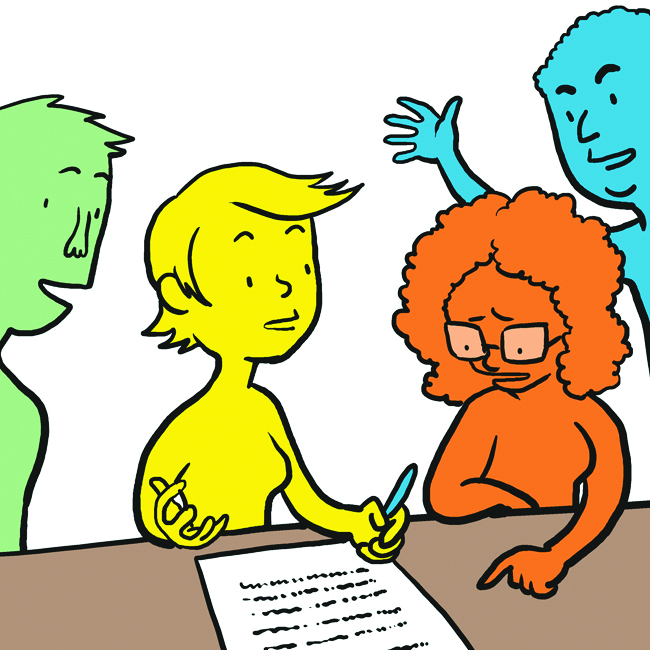 Discuss: the following questions:
What are the drawbacks of immigration?
What are the benefits of immigration?
What kind of problems might people face?
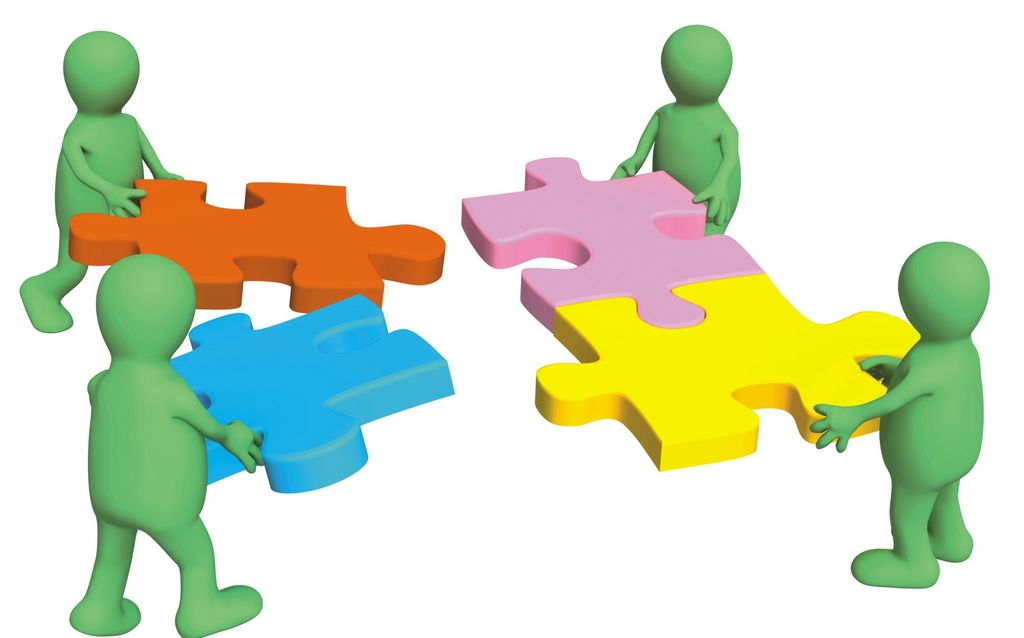 Group work
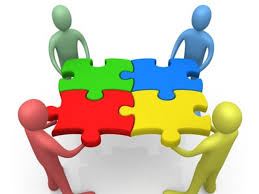 - work together
- all members are involved in discussion
- each member’s abilities, knowledge are fully utilize
- members express thoughts, feelings and ideas clearly
The skills I used in today’s lesson were … to …
Today I have learnt that …
Say it out loud before you write it down!
I have found  out several things on the topic of …
I was successful when I …
I didn’t know how to …